Turun seudun profiili
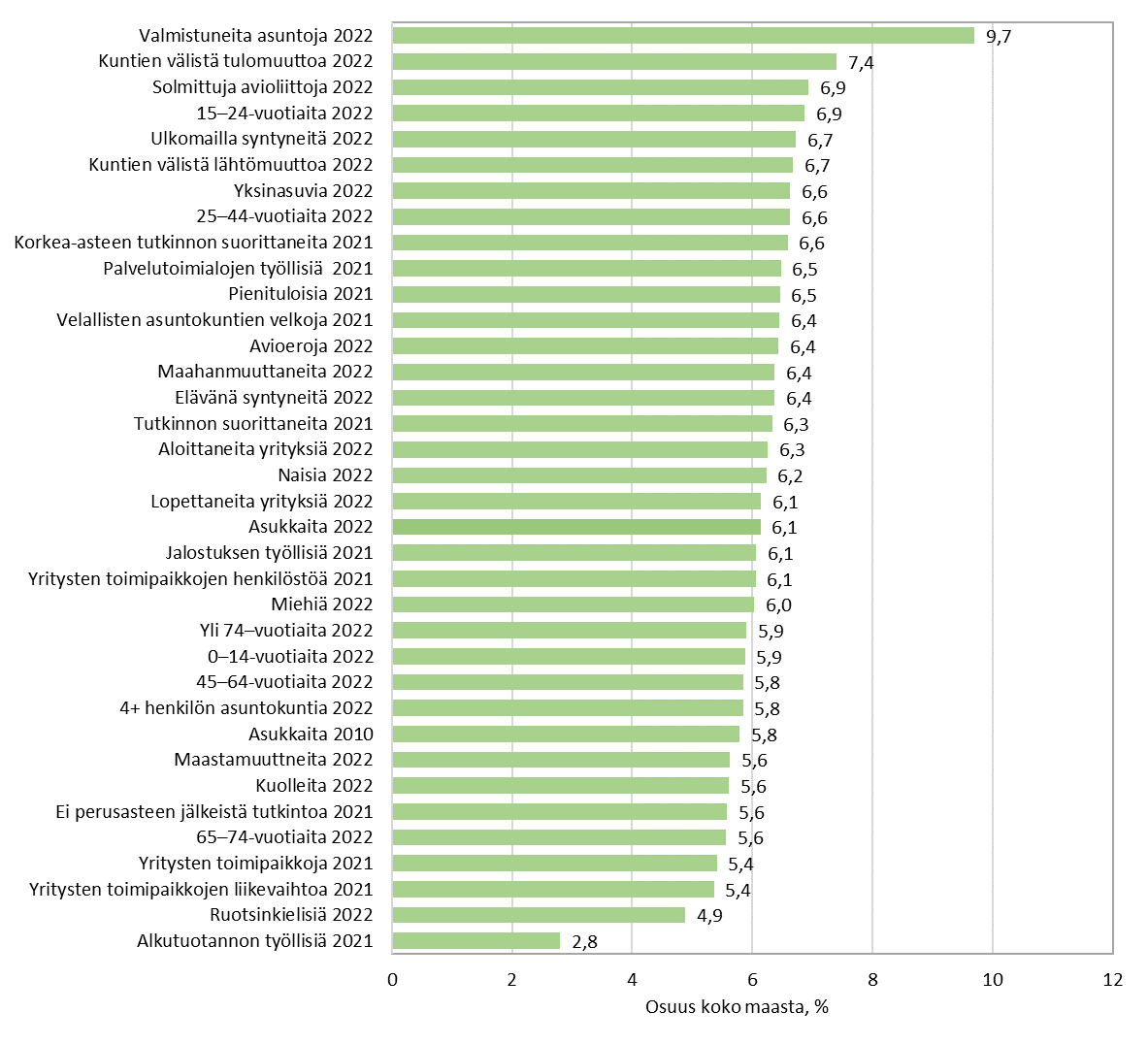 1
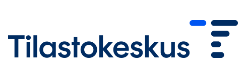 19.6.2023